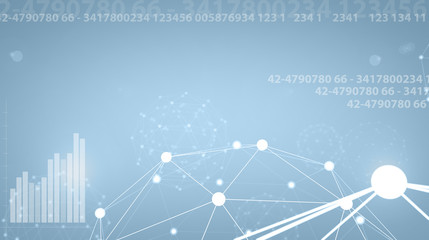 TUGAS PENGANTAR ILMU EKONOMI
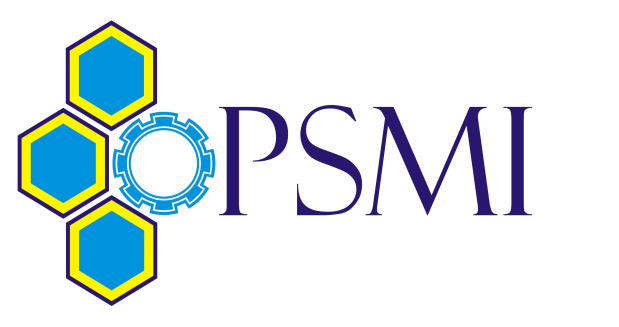 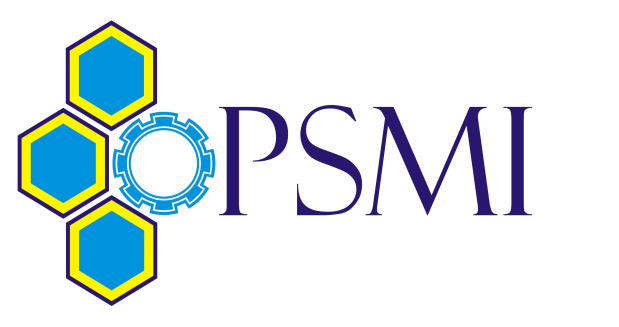 DESKRIPSI UMUM
Tugas besar akan dikerjakan secara berkelompok.
Tugas besar Pengantar Ilmu Ekonomi diberikan agar mahasiswa dapat menganalisis aspek-aspek ekonomi yang mempengaruhi suatu industri.  Batasan objek amatan tugas besar ini adalah industri di region Jawa Timur, Indonesia. Objek industri amatan terdiri dari 9 sektor pilihan, yaitu: 
SEKTOR PERTANIAN
SEKTOR PERTAMBANGAN
SEKTOR INDUSTRI DASAR DAN KIMIA
SEKTOR ANEKA INDUSTRI
SEKTOR INDUSTRI BARANG DAN KONSUMSI
SEKTOR PROPERTI DAN REAL ESTATE
SEKTOR INFRASTRUKTUR UTILITAS DAN TRANPORTASI
SEKTOR KEUANGAN 
SEKTOR PERDAGANGAN JASA DAN INVESTASI
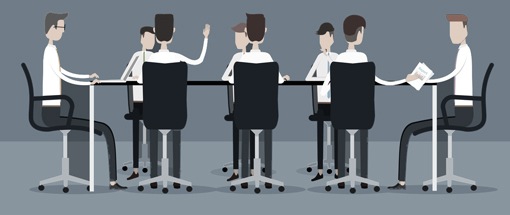 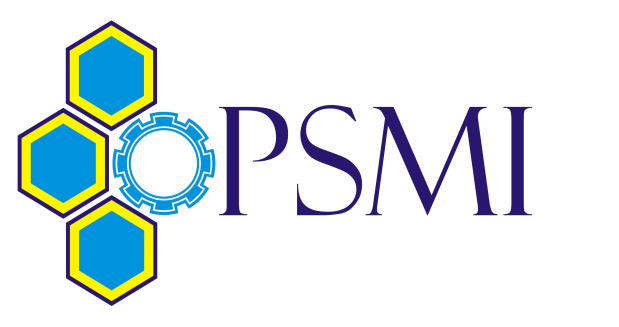 ATURAN UMUM
Responser wajib mengikuti setiap kegiatan yang diadakan oleh Laboratorium Pengembangan Sistem dan Manajemen Industri (PSMI).
Media komunikasi yang diperbolehkan melalui tatap muka, SMS, dan WhatsApp.
Menggunakan pakaian standar kuliah (tidak diperbolehkan menggunakan kaos dan sandal).
Maksimal menghubungi asisten untuk melakukan asistensi H-24 jam .
Perubahan jadwal asistensi maksimal H-3 jam.
Dilarang melakukan asistensi menggunakan email, kecuali kondisi tertentu.
Maksimal mengirimkan laporan kepada asisten pukul 22.00 sehari sebelum jadwal asistensi yang dibuat sebelumnya.
Form pemilihan objek amatan akan ditempel di mading Laboratorium PSMI pada hari Sabtu, 8 Oktober 2016 dan pengisian paling lambat dilakukan pada hari Minggu, 9 Oktober 2016 pukul 17.00 WPSMI.
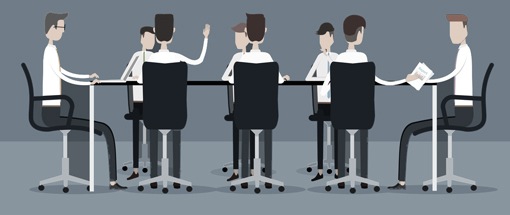 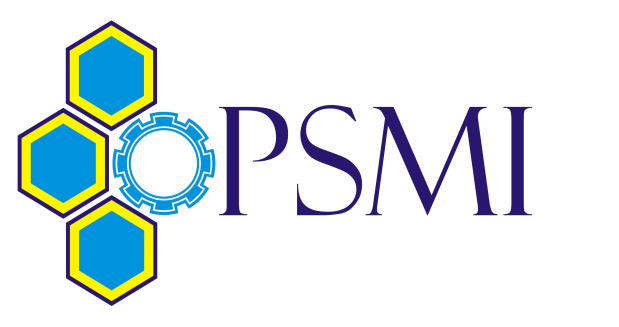 SANKSI
Keterlambatan pengumpulan laporan resmi dan responsi lebih dari 15 menit akan mendapat pengurangan nilai sebesar 50%.
Keterlambatan kehadiran responsi maksimal 5 menit. 
Tidak ada responsi susulan untuk mahasiswa yang absen.
Segala macam plagiarisme akan dikenakan sanksi pengurangan nilai sebesar 100%.
Setiap responser yang tidak dapat mengikuti responsi tanpa perijinan yang jelas wajib menghubungi Komisi Disiplin.
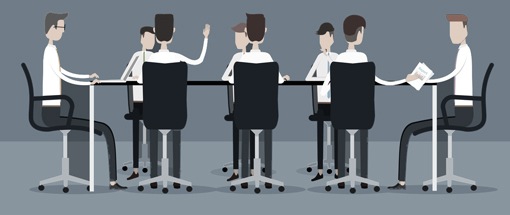 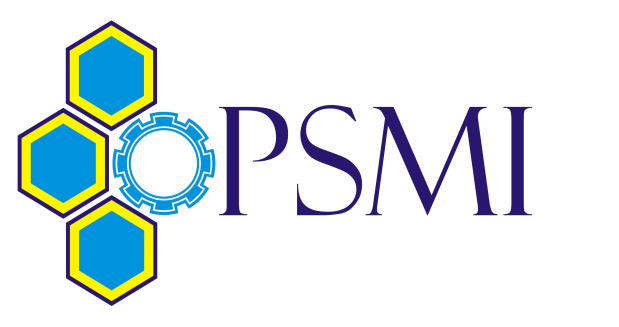 FORMAT TUGAS BESARPENGANTAR ILMU EKONOMI 2016
BAB I Pendahuluan
Latar belakang
Perumusan masalah
Tujuan
Manfaat
Batasan dan Asumsi

BAB II Gambaran Umum Objek Amatan
Profil Objek Amatan
Kondisi Eksisting Objek Amatan

BAB III Kajian Pustaka
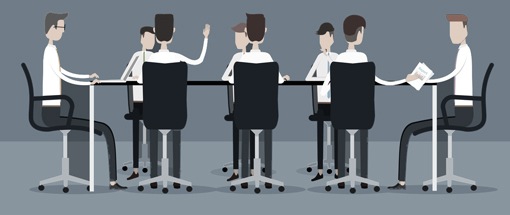 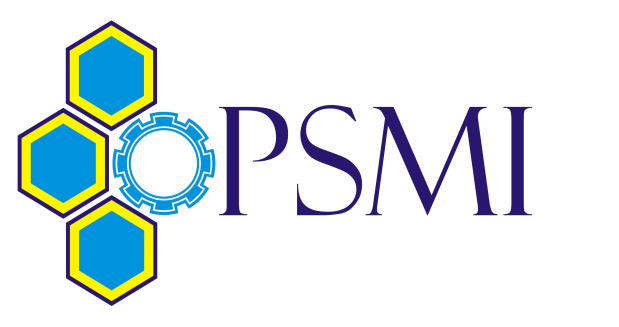 FORMAT TUGAS BESARANALISIS & ESTIMASI BIAYA 2016
FORMAT TUGAS BESARPENGANTAR ILMU EKONOMI 2016
BAB IV Metodologi 
Flowhart
Penjelasan flowchart 
BAB V Pengumpulan dan Pengolahan Data
Pengumpulan dan Pengolahan Data
BAB VII Kesimpulan Saran
Kesimpulan
Saran
Bab VI Analisis dan Interpretasi data
Proses bisnis Industri objek amatan
Sistem harga, permintaan dan penawaran 
Kebijakan fiskal
Peran Investasi dalam Pembangunan Ekonomi
Lembaga Keuangan
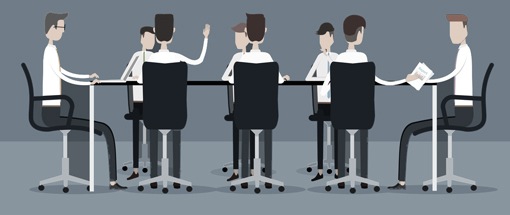 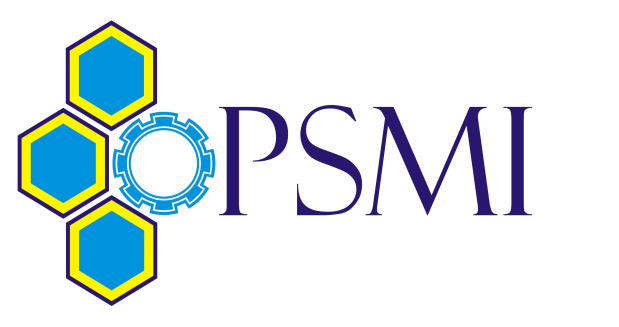 FORMAT TUGAS BESARANALISIS & ESTIMASI BIAYA 2016
FORMAT TUGAS BESARPENGANTAR ILMU EKONOMI 2016
PENGUMPULAN SOFT COPY
Adapun format pengumpulan soft copy sebagai berikut :
Semua peserta responsi wajib mengumpulkan laporan resmi  dalam bentuk soft copy.
Pengumpulan soft copy maksimal pukul 17.00 WIB di setiap waktu pengumpulannya.
Soft copy dikumpulkan ke email lab psmi yaitu PIE2016@gmail.comdan ke email asisten masing-masing.
Nama File di-standard-kan sebagai berikut;
KELAS_KELOMPOK_OBJEK_NAMA ASISTEN
Contoh : Kelompok 1 kelas A meneliti dengan objek KedelaiA_1_Kedelai_WINA
 
PENGUMPULAN HARD COPY
Pengumpulanhard copy Laporan Resmi diketik dengan ketentuan sebagai berikut:
Kertas A5 80 gram.
Font Trebuchet : 12pt untuk judul (bold), 10pt untuk teks, 9pt untukgambardan tabel (bold) dan sertakan sumber gambar dan tabel.
Margin 3-2-2-2dengan spasi 1,5.
Tanpa header footer.
Ejaan asing diketikitalic.
Page number dengan format center-bottom page.
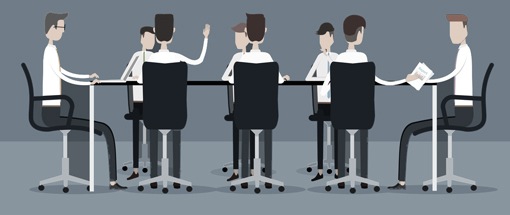 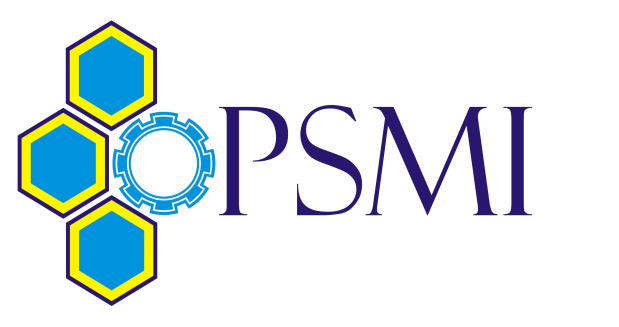 OUTPUT TUG TUGAS BESARANALISIS & ESTIMASI BIAYA 2016
OUTPUT TUGAS BESARPENGANTAR ILMU EKONOMI 2016
OUTPUT TUGAS BESARPENGANTAR ILMU EKONOMI 2016
Poster A2, konten (kelas A dan C):
Kondisi eksisting industri
Proses bisnis industri
Faktor-faktor mikro dan makro ekonomi yang mempengaruhi keberlangdungan industri
Format bebas
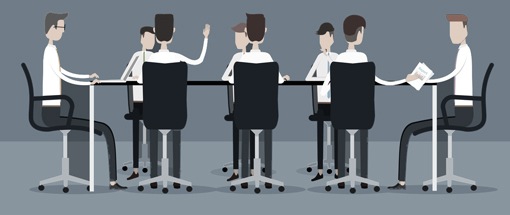 TIMELINE TUGAS BESAR PENGANTAR ILMU EKONOMI 2016
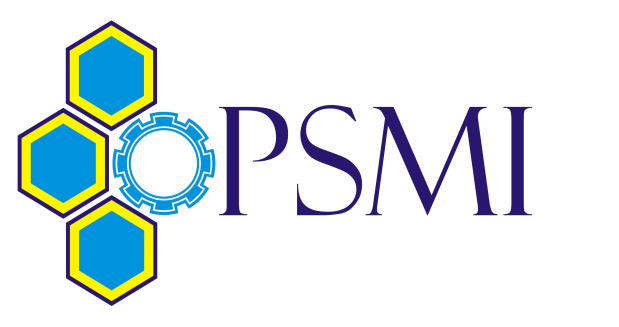 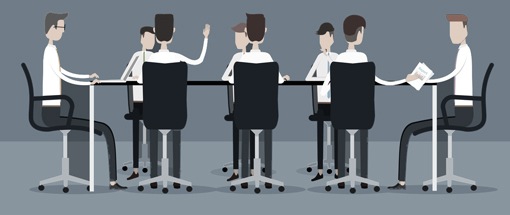 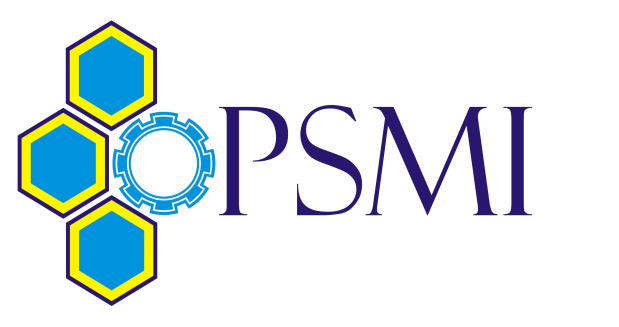 PEMBAGIAN KELOMPOK KELAS A
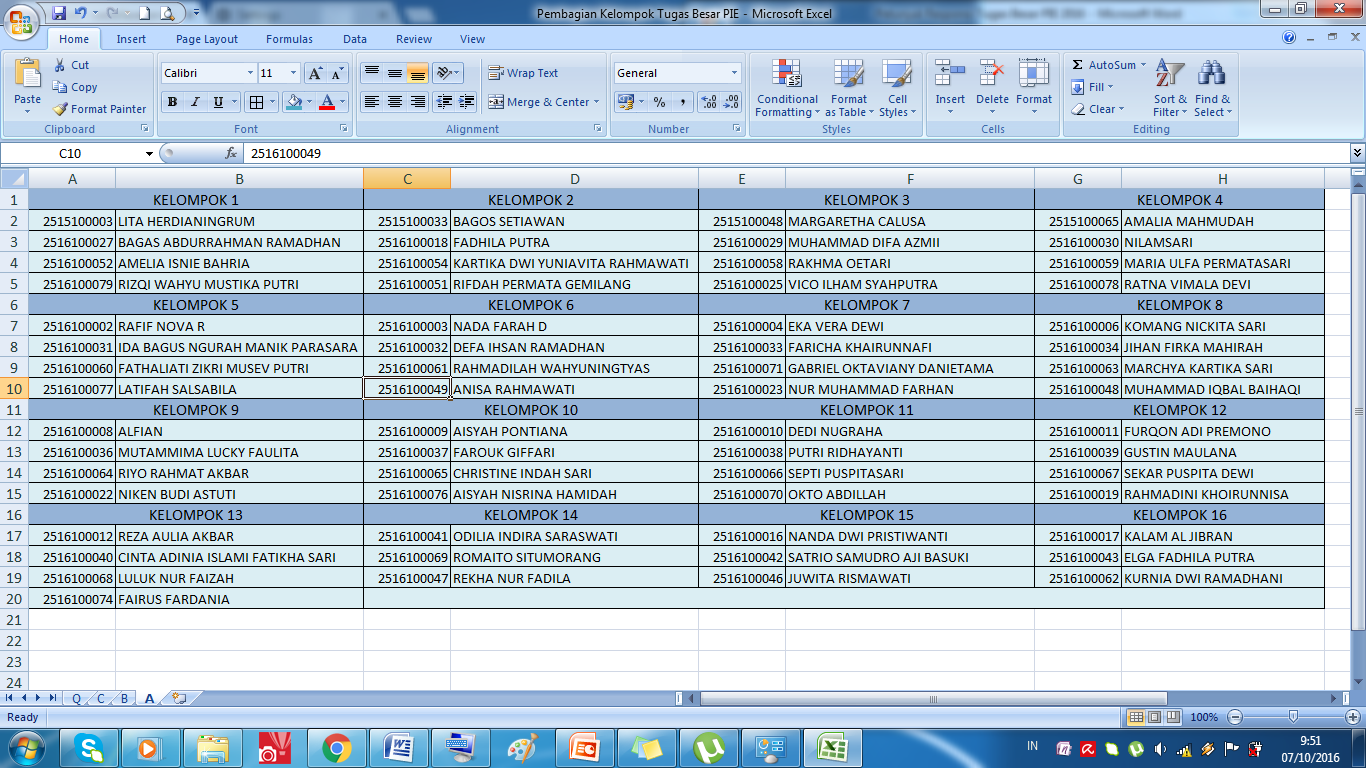 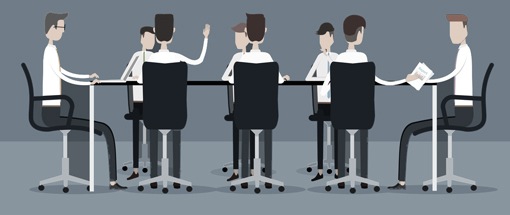 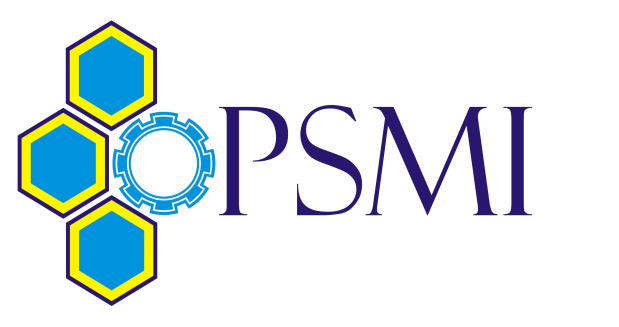 PEMBAGIAN KELOMPOK KELAS B
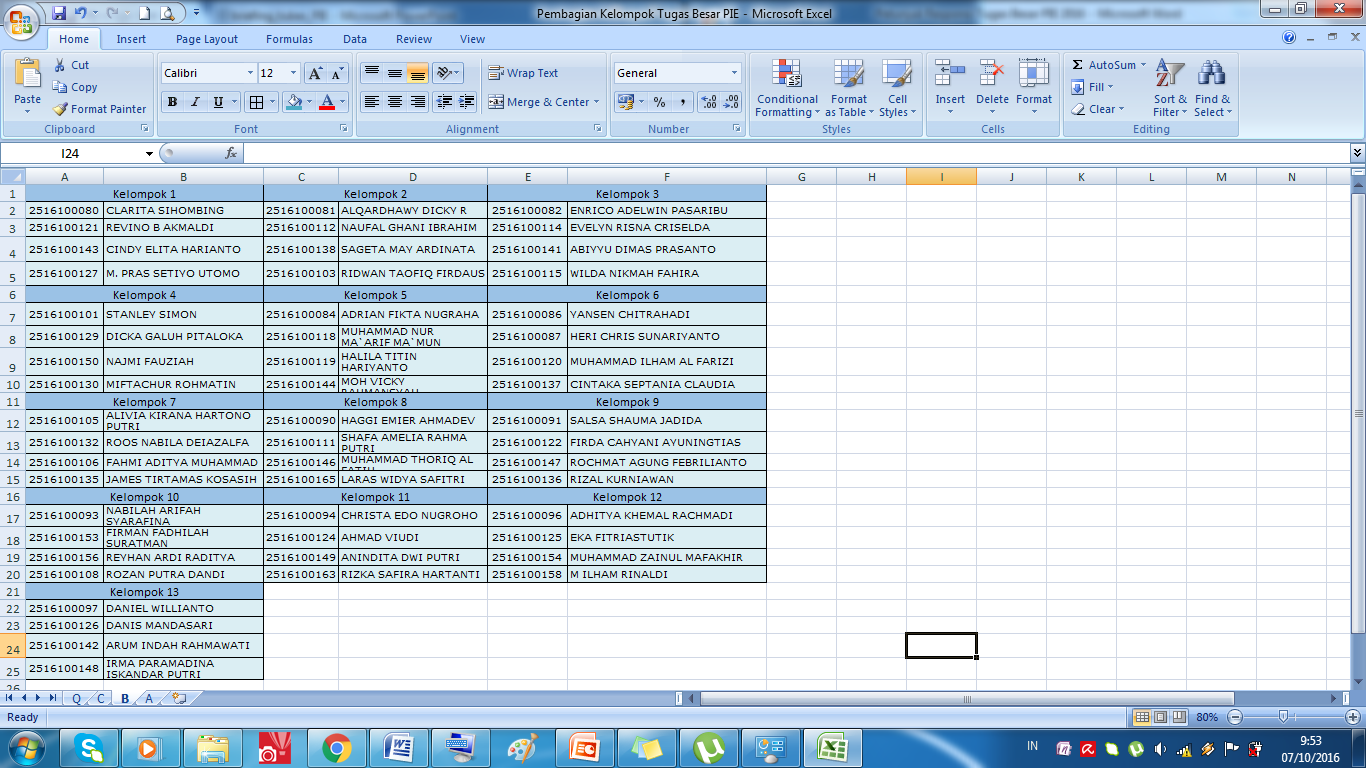 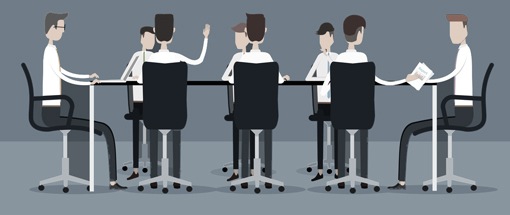 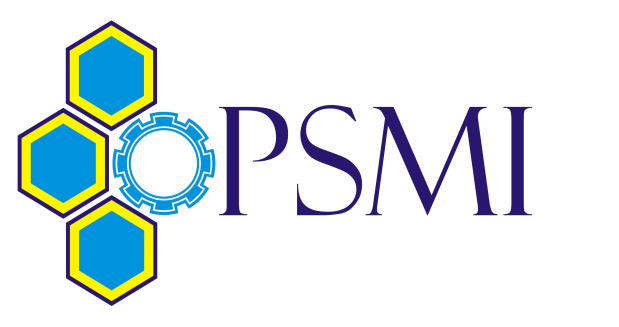 PEMBAGIAN KELOMPOK KELAS C
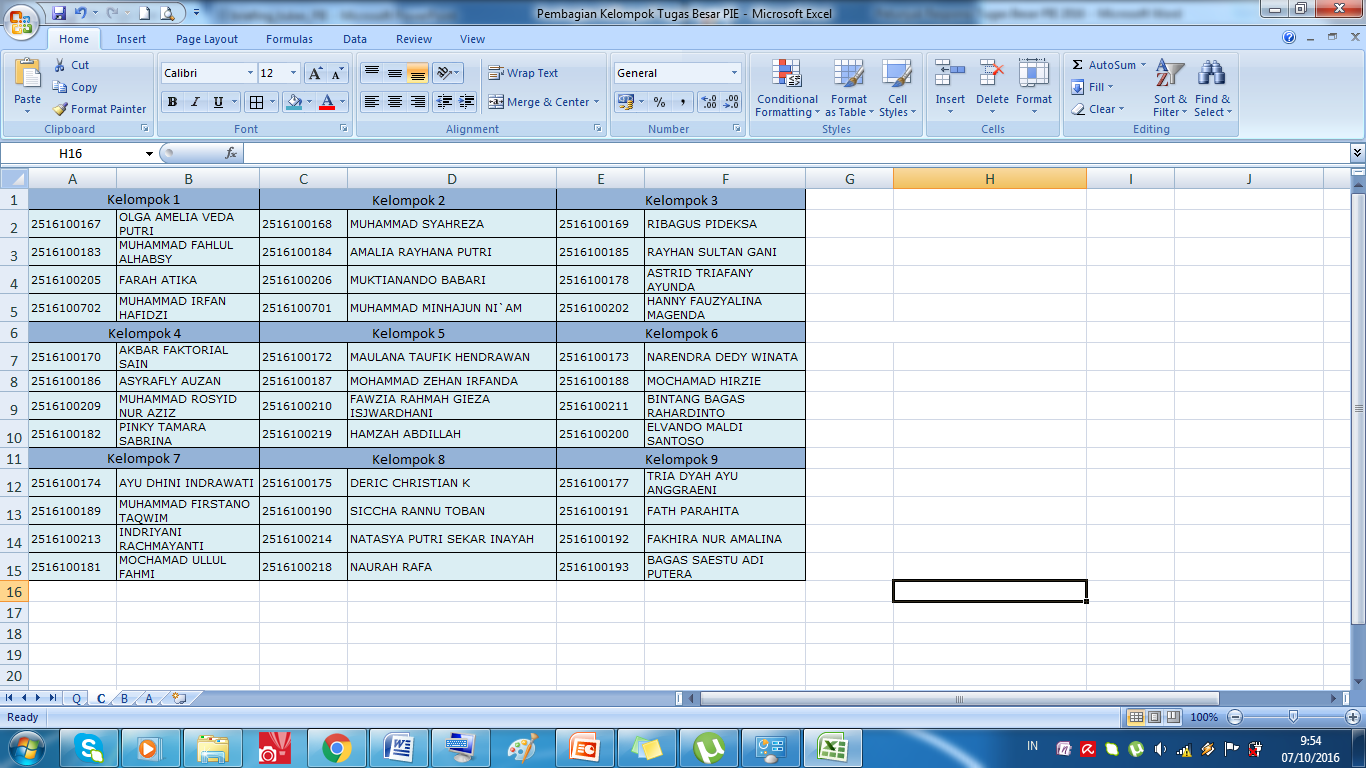 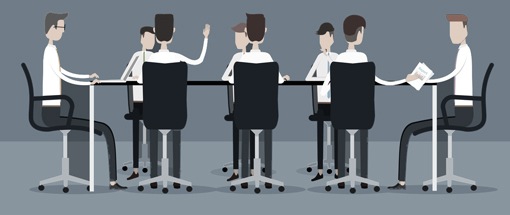 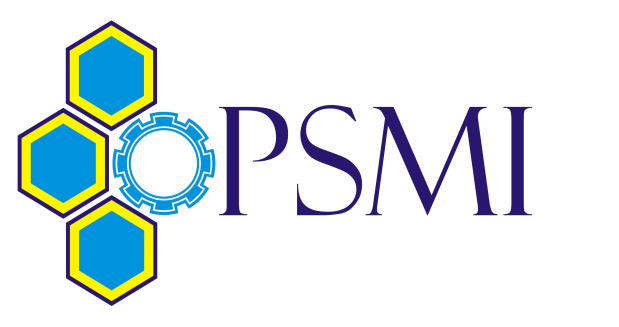 PEMBAGIAN KELOMPOK KELAS Q
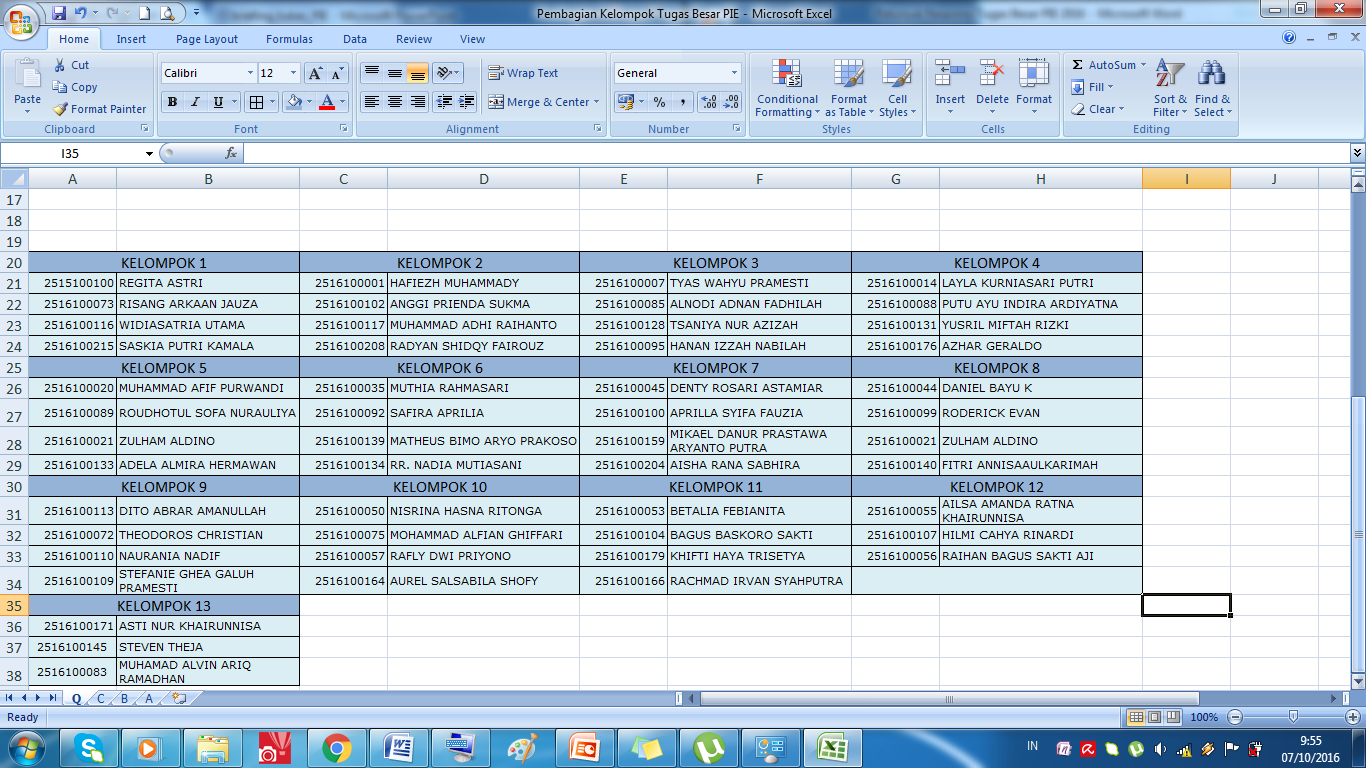 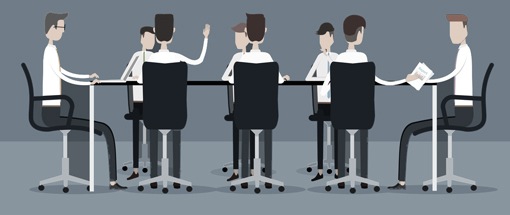 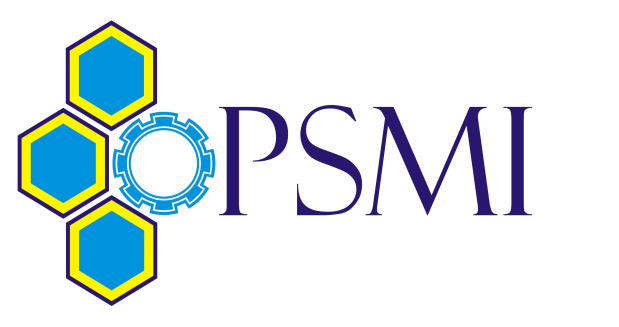 I
ASISTEN KELOMPOK
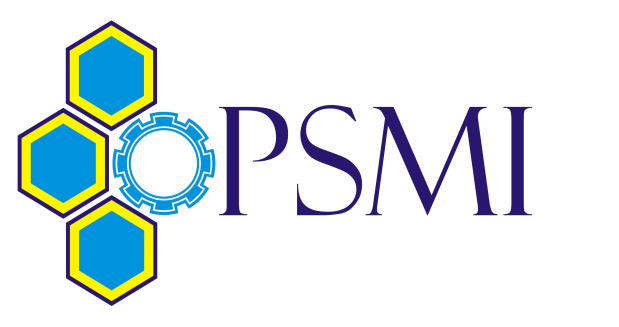 KONTAK ASISTEN PSMI
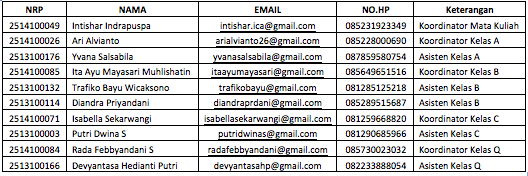 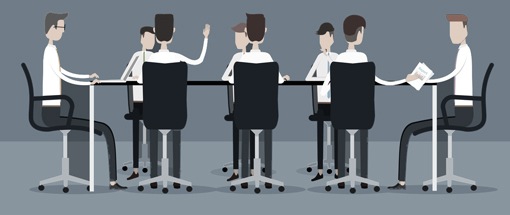 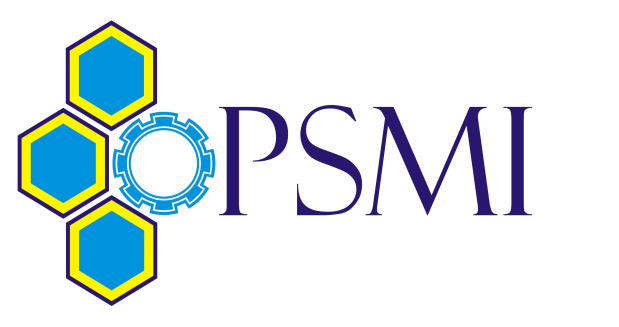 TERIMA KASIH
For more information : www.labpsmi.weebly.com
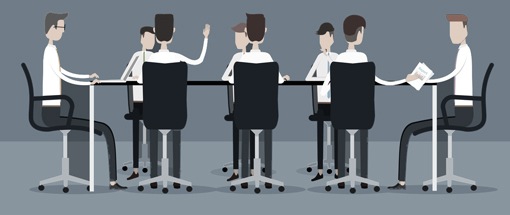